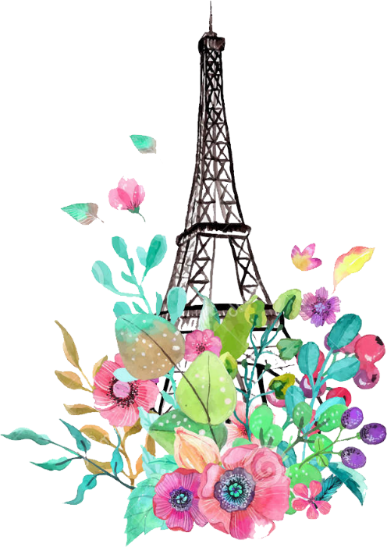 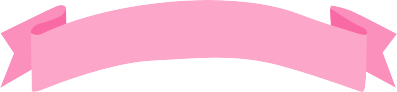 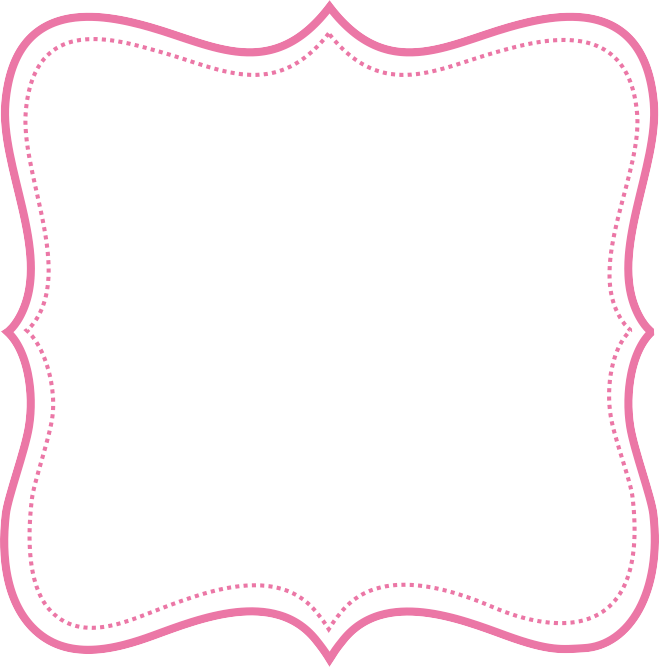 Astrid Melissa
Mis 13 Años
Te invita a su Cumpleaños..!!!
Jueves 26 de Noviembre
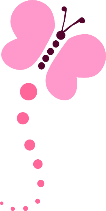 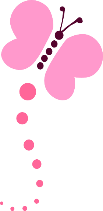 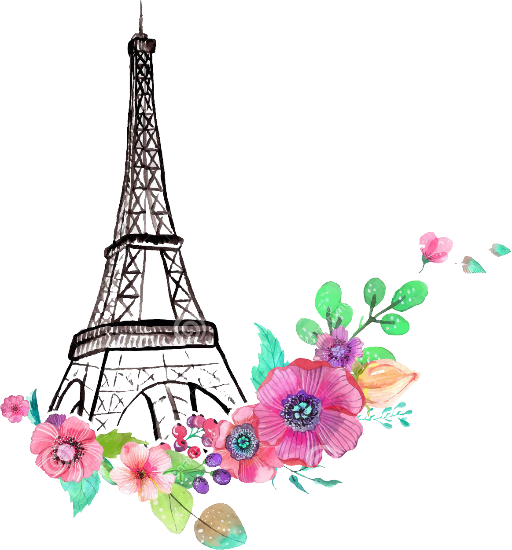 A las 4:00 pm.
En Ciudad Roja Mz. o1 Lote 16
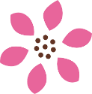 www.megaidea.net